Українська гравюра в період XVII-XVIII ст.
Виконала
Учениця 10 класу гр.ФМ-21
Ходос Злата
Вчитель Міщенко С.І.

Київ 2014
В залежності від матеріалу є
В залежності від методу
Степан і Фрол Разіни перед стратою. Гравюра 17 ст
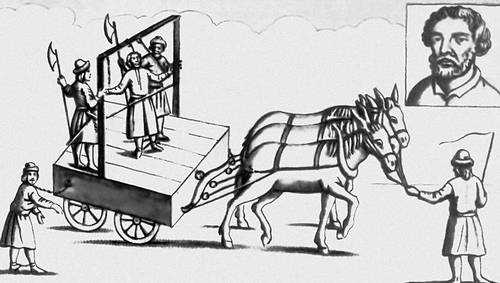 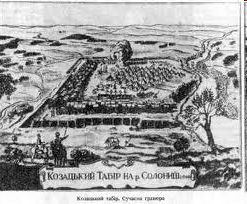 Вигляд Підгорецького замку та парку в 17 столітті. Гравюра
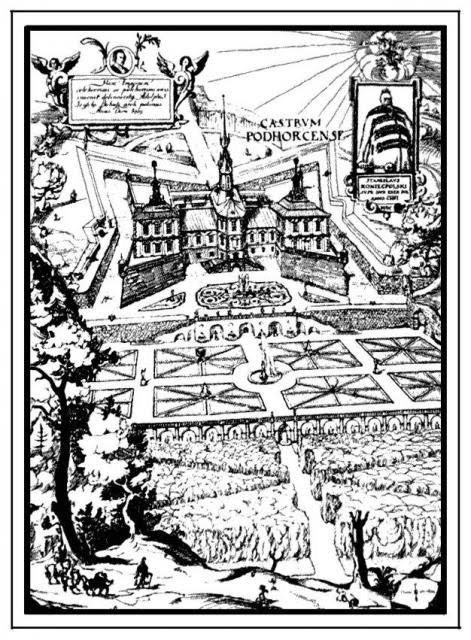 Лазар Баранович. Гравюра Левицького
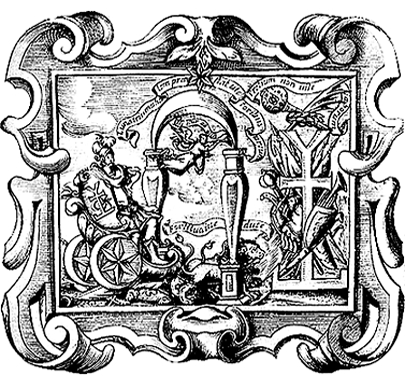 Стрільбицький, Іван. (Друга половина 17 – початок 18 ст.). Сцена Переобрaження із зображенням Переобрaженського собору. 1695.
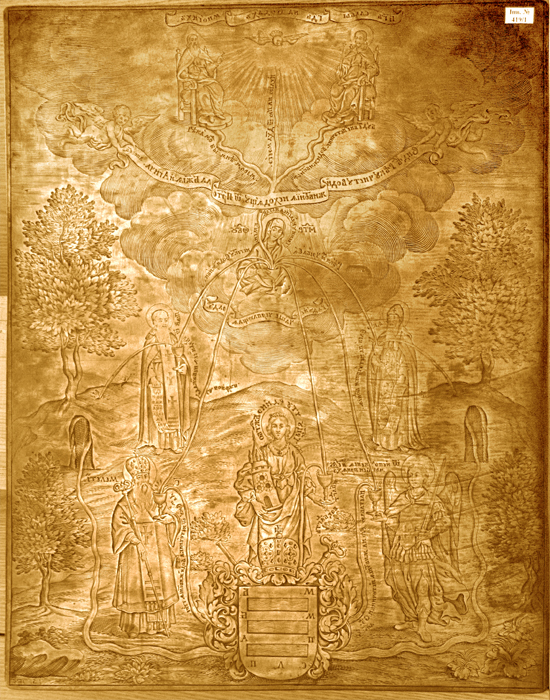 Києво-Могилянська академія та її вихованці. Гравюра XVIII ст.
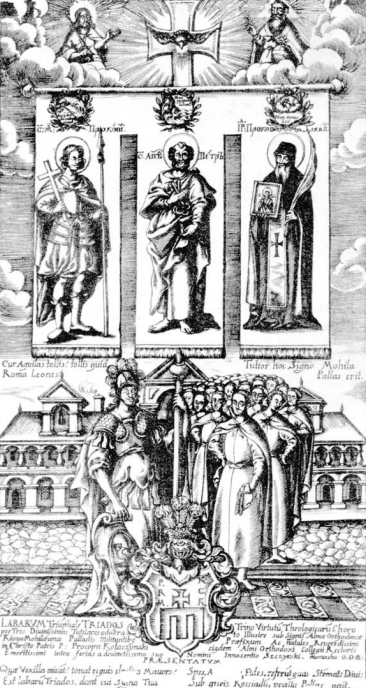 Гравюра О.Дишка
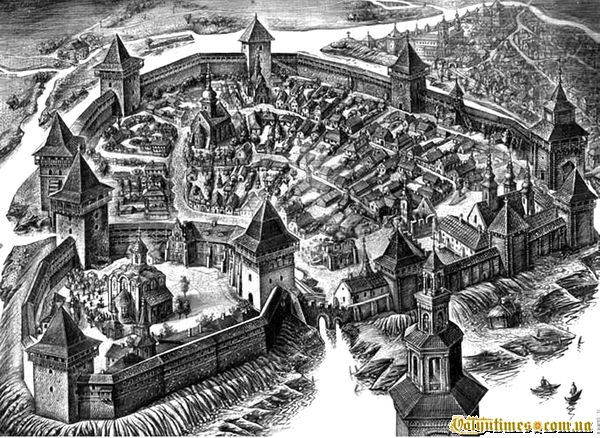 Жан Мишель Моро Младший. Прощание. 1776 г. Гравюра на меди, гравирована в 1777 г. Робером де Лонеи. Из серии «Monument du costume».
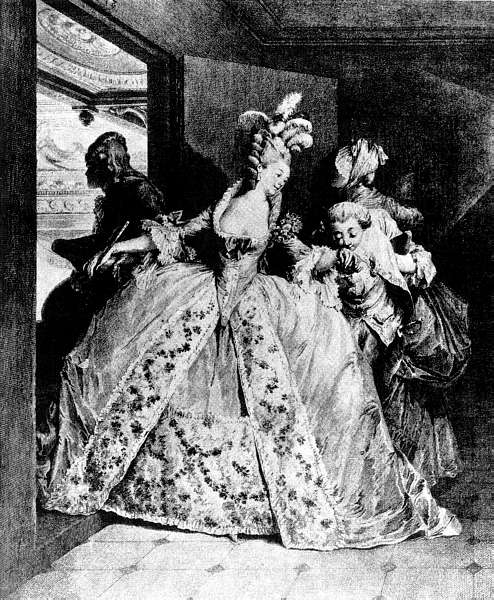 Гравер Щирський Іван, «Триумфальне знамено», низ гравюри 1698 р., Київ.
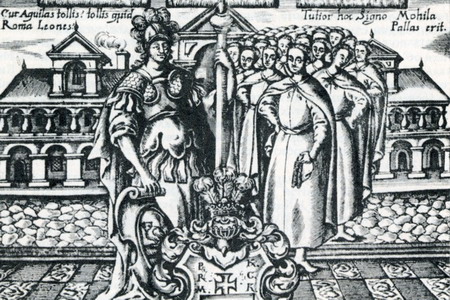 Літний палац Петра I та Літний сад, 1716 р., гравер О. Зубов
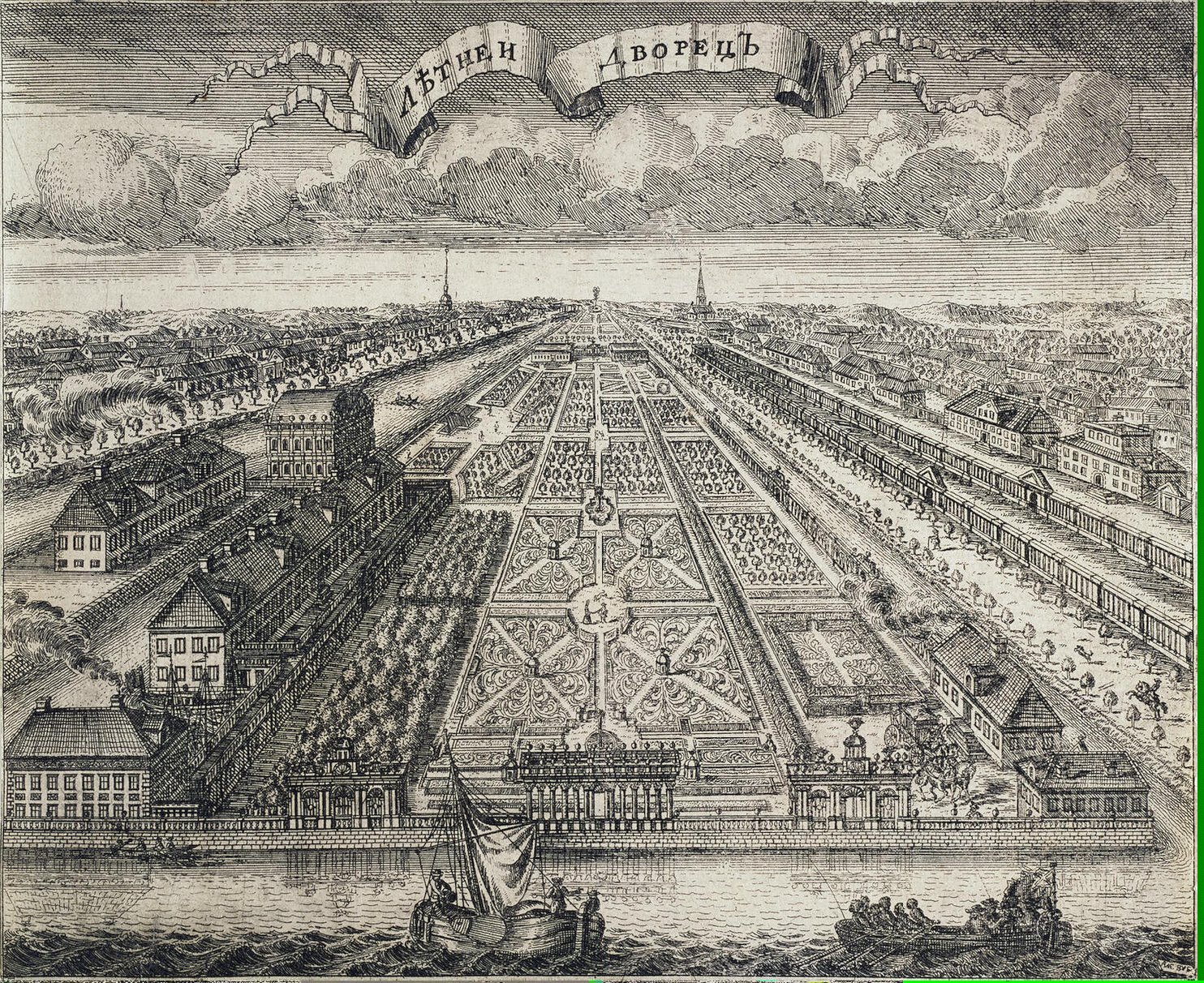 Дякую 
за увагу!